Info-Veranstaltung 30.08.2023
Energetisches Quartierskonzept für Emsbüren
Vorstellung
Stadt Bad Bentheim
Samtgemeinde Schüttorf
Gemeinde Salzbergen
Gemeinde Emsbüren
TAV-Dienstleistungs GmbH
Vorstellung
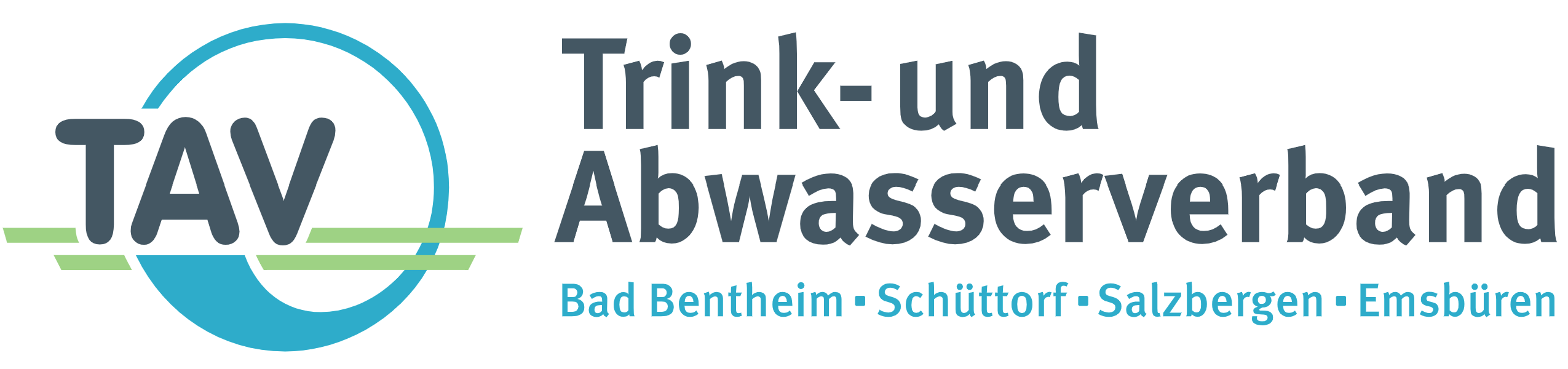 Vertriebsgebiet
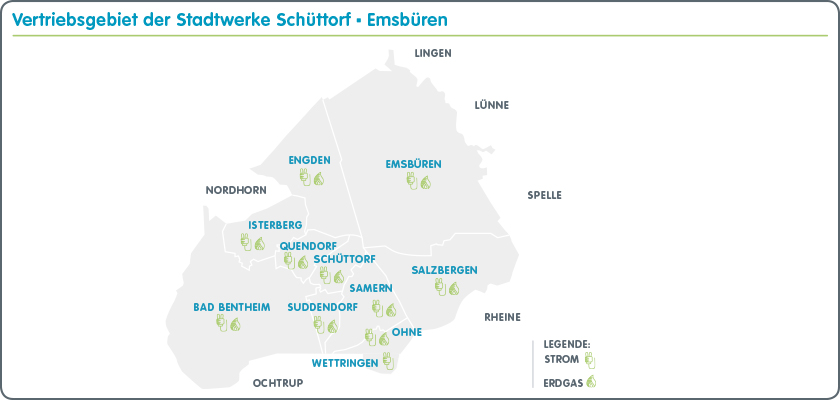 Tag für Tag versorgen wir über 10.000 Stromkunden und 6.500 Haushalte mit Erdgas
SWSE
Bilanzsumme
63 Mio. €
49 Mio. €
Umsatz
13 Mio. €
35 Mio. €
Netzdaten
Versorgungs-gebiet
307 km²
207 km³
41.000 Einwohner
27.000 Einwohner
Mitarbeiter
44
75
TAV
Abwasser: SW-FG 230 km; SW-DL 132 km; RW 96 km
Strom: MS 300 km; NS 410 km
Gas: 360 km
Wasser: 600 km
Zahlen – Daten - Fakten
Wie kam es zum Projekt
2021 - konzeptionelle Überlegungen seitens SWSE
Berücksichtigung der Klimaziele der EU, BRD und Niedersachsen
Klimaneutralität der SWSE und des TAV / Erstellung Klimabilanz
Substitution Erdgas / Weiternutzung Erdgasnetz?
Kommunale Daseinsvorsorge
Zukünftige Verpflichtung zur Erstellung einer kommunalen Wärmeplanung
2021 - Abstimmung mit den Gesellschaftern / Aufsichtsgremien
2022 - Vorstellung + Verabschiedung in den politischen Gremien
2022 - Beantragung + Bewilligung Fördermittel (KfW-432 + N-Bank)
2023 - Ausschreibung + Vergabe Projektbegleitung
2023 - Kick-Off / Projektstart Quartier
Wärmequartiere Emsbüren
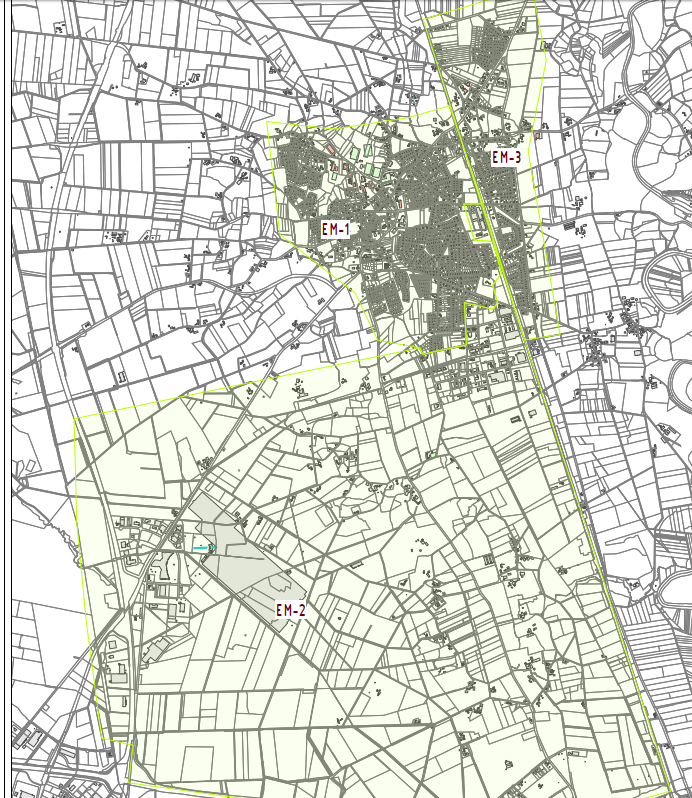 Wärmequartier 1 Emsbüren
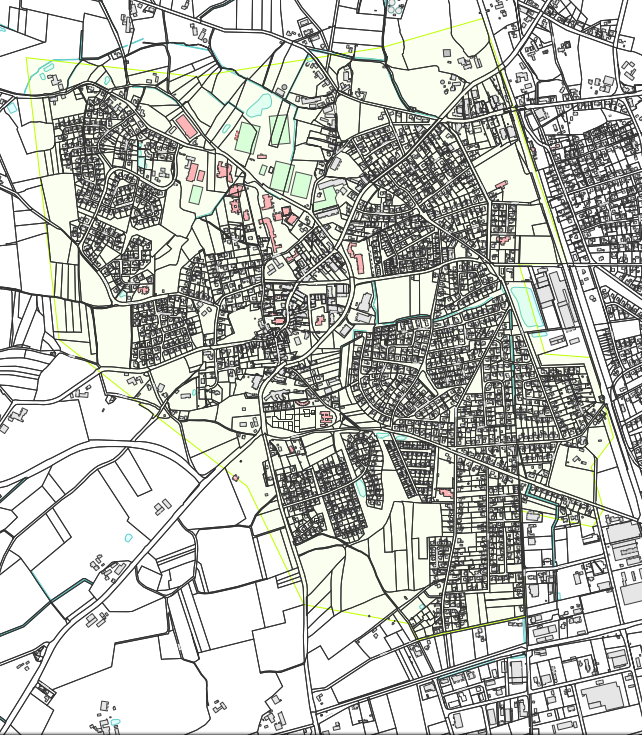 Wärmequartier 2 Emsbüren
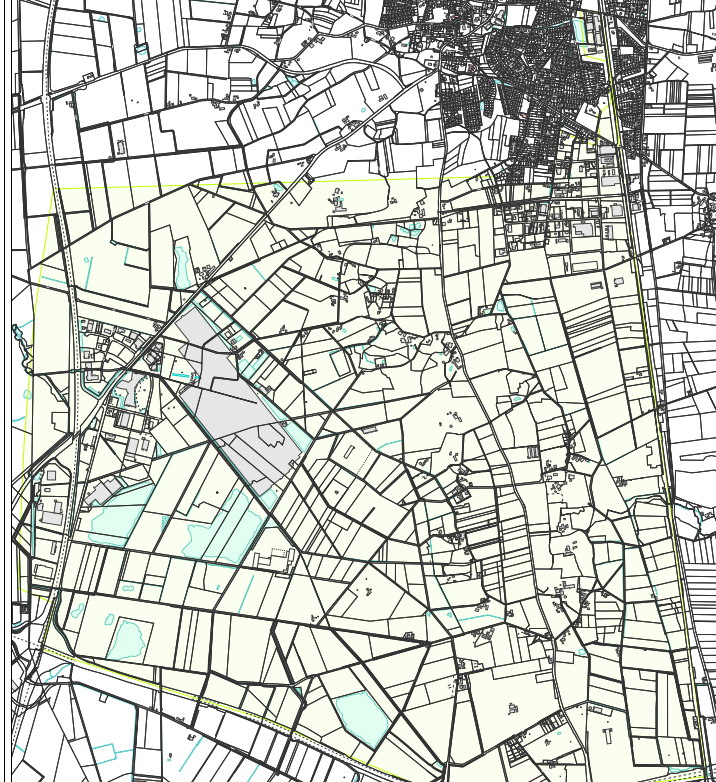 Wärmequartier 3 Emsbüren
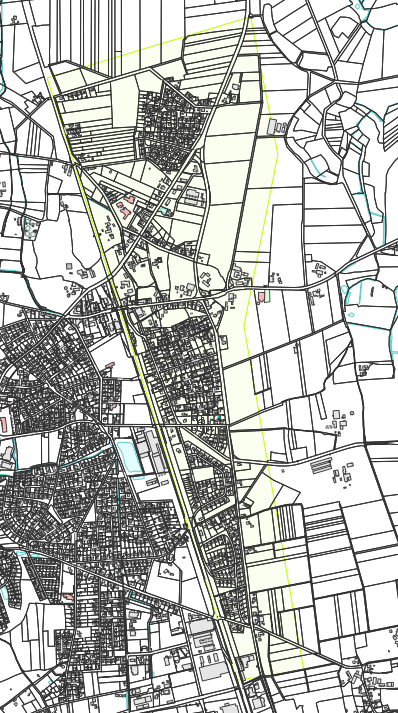 Zeitplan
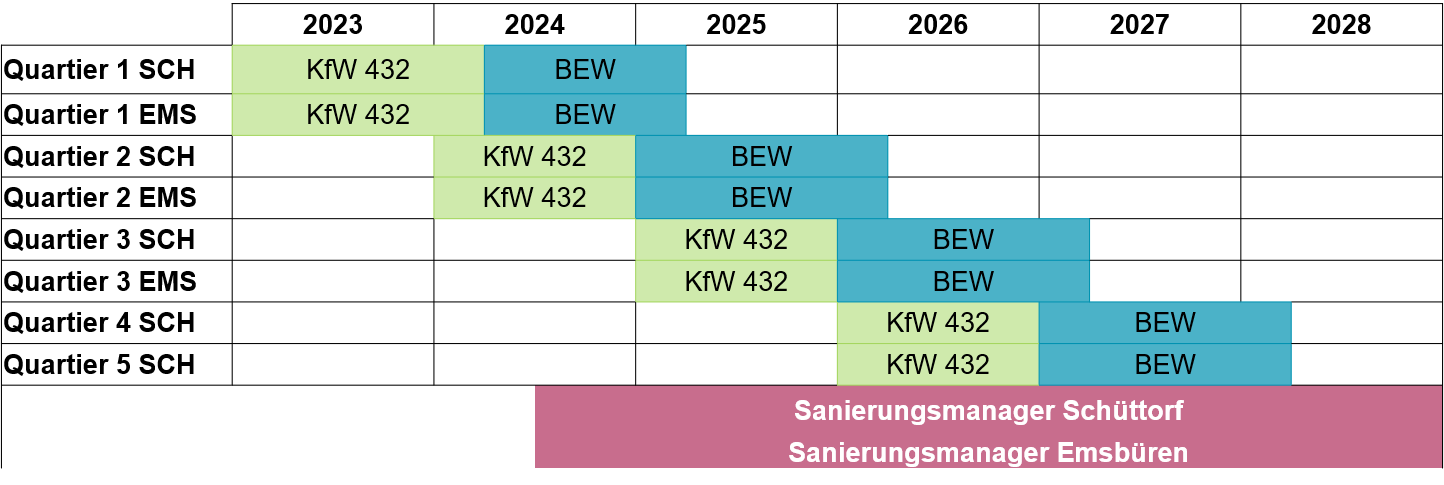 Geschätzte Kosten